MAJOR BODY 
 			VEINS
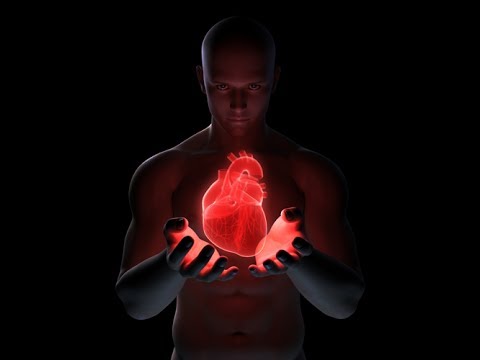 Khaleel Alyahya, PhD, MEd
King Saud University
School of Medicine
@khaleelya
OBJECTIVES
At the end of the lecture, the student should be able to:

 Define veins and understand the general principle of venous system.
 Describe the superior & inferior Vena Cava.
 formation and their tributaries
 List major veins and their tributaries in;
 head & neck
 thorax & abdomen
 upper & lower limbs
 Describe the Portal Vein.
 formation & tributaries.
 Describe the Portocaval Anastomosis.
 formation, sites and importance
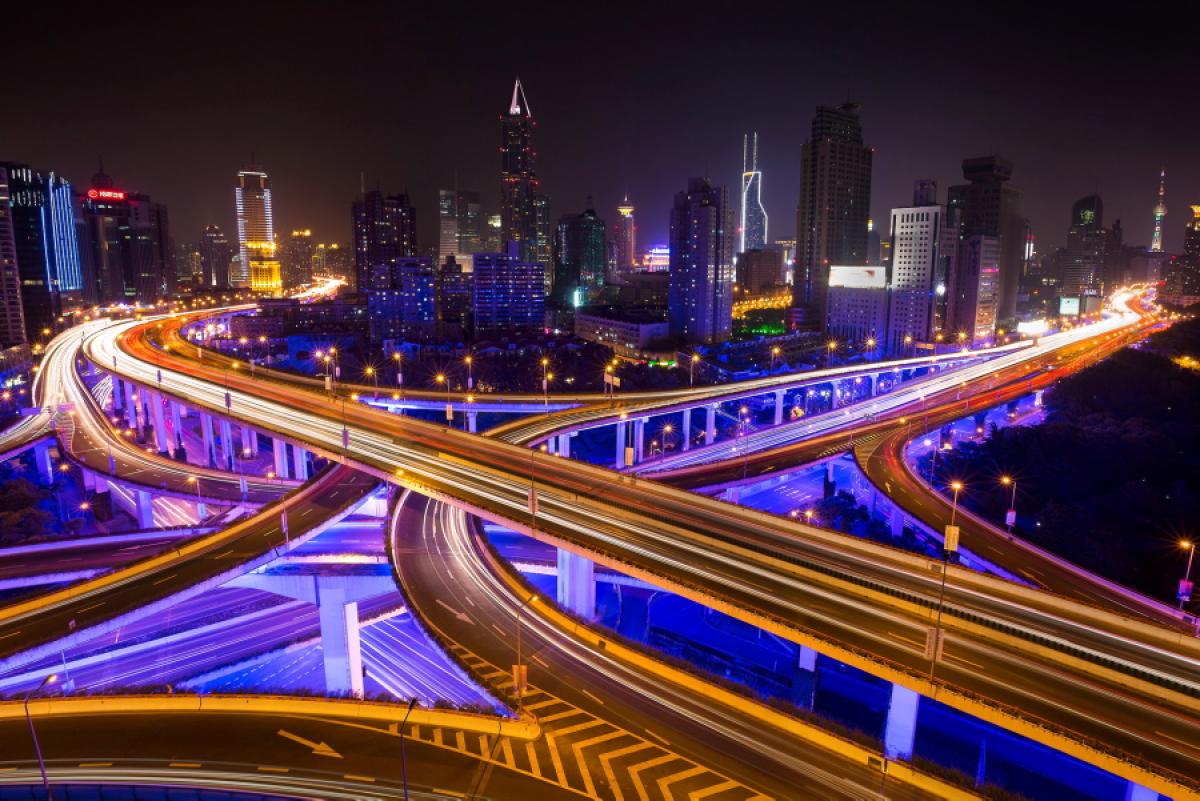 VEINS
Veins are blood vessels that bring blood back to the heart.
 All veins carry deoxygenated blood
with the exception of the pulmonary veins and umbilical veins
 There are two types of veins:
 Superficial veins: close to the surface of the body
NO corresponding arteries
 Deep veins: found deeper in the body 
With corresponding arteries
 Veins of the systemic circulation:
Superior and inferior vena cava with their tributaries
 Veins of the portal circulation:
Portal vein
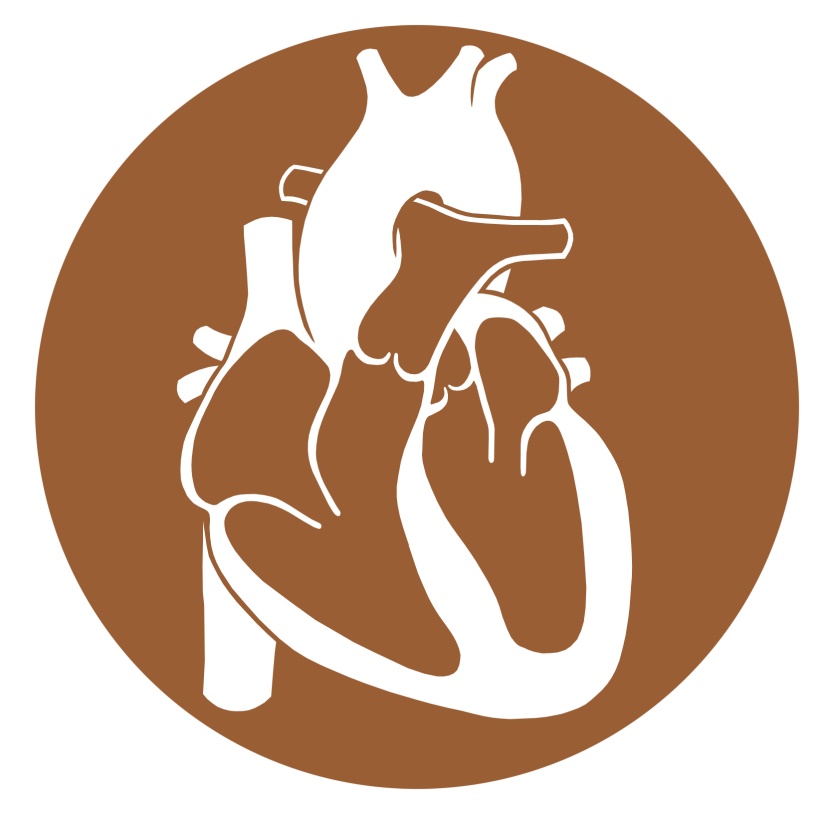 SUPERIOR VENA CAVA
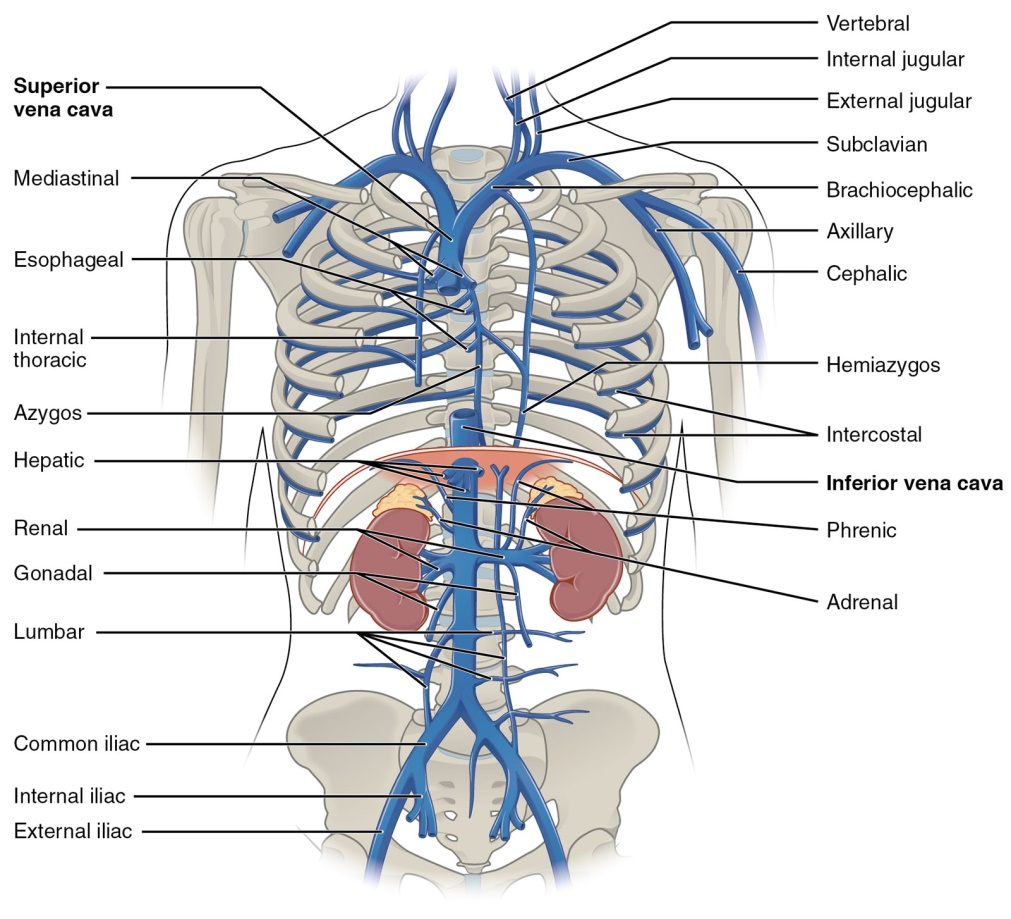 Formed by the union of the right and left brachiocephalic veins. 
Brachiocephalic veins are formed by the union of internal jugular and subclavian veins.
Drains venous blood from:
 Head, neck, thoracic wall & upper limbs 
It Passes downward and enter the right atrium.
Receives azygos vein on the posterior aspect just before it enters the heart.
VEINS OF HEAD & NECK
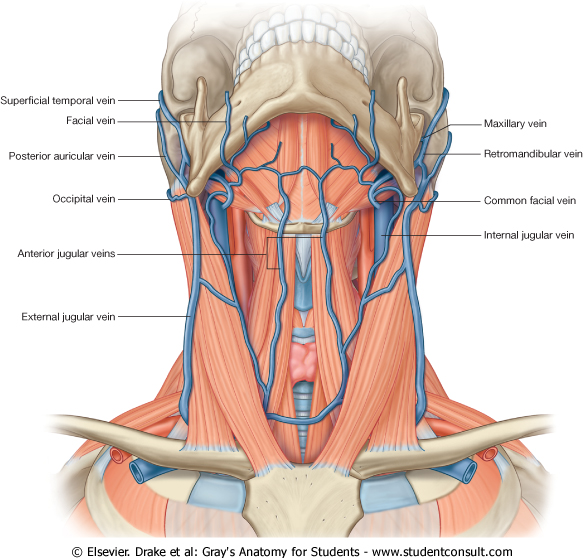 TWO DIVISIONS: 
SUPERFICIAL VEINS
EXTERNAL JUGULAR VEINS
ANTERIOR JUGULAR VEINS
 DEEP VEINS 
 INTERNAL JUGULARS VEINS
SUPERFICIAL VEINS OF HEAD & NECK
EXTERNAL JUGULAR VEINS
Lies superficial to the sternomastoid muscle 
It passes down the neck and it is the only tributary of the subclavian vein.
Formed by the junction of the posterior division of the retromandibular vein (temporomaxillary vein) with the posterior auricular vein.
It drains blood from:
Outside of the skull
Deep parts of the face.
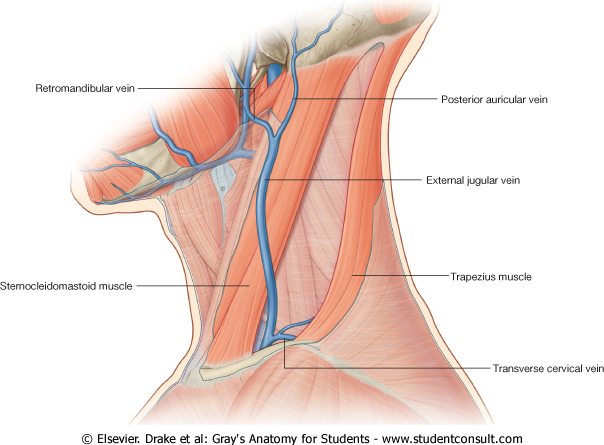 SUPERFICIAL VEINS OF HEAD & NECK
ANTERIOR JUGULAR VEINS:
It begins in the upper part of the neck by the union of the submental veins. 
It descends close to the median line of the neck, medial to the sternomastoid muscle.
At the lower part of the neck, it passes laterally beneath that muscle to drain into the external jugular vein.
Just above the sternum the two anterior jugular veins communicate by a transverse vein to form the jugular arch.
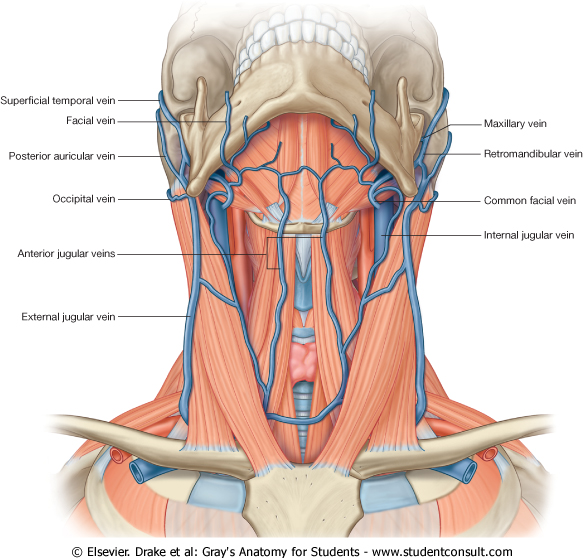 DEEP VEINS OF HEAD & NECK
INTERNAL JUGULARS VEIN:
Drains blood from the head, brain, face & neck.
It descends in the neck along with the internal and common carotid arteries and vagus nerve, within the carotid sheath.
Joins the subclavian vein to form the brachiocephalic vein.
Tributaries: 
Superior thyroid
 Lingual
 Facial
 Occipital veins
 Dural venous sinuses
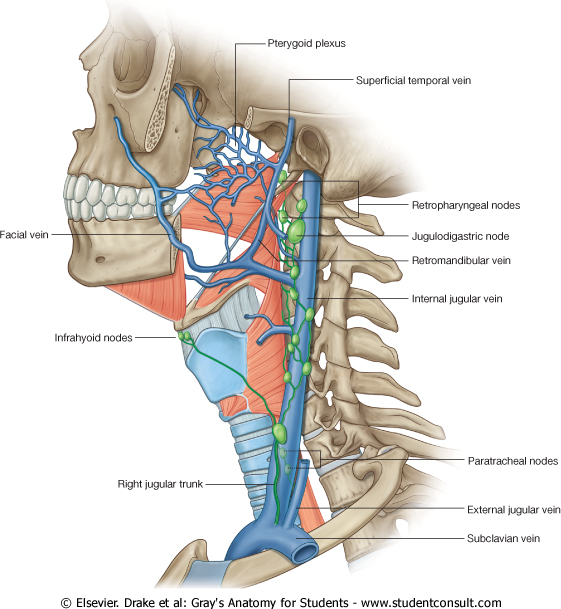 VEINS OF UPPER LIMBS
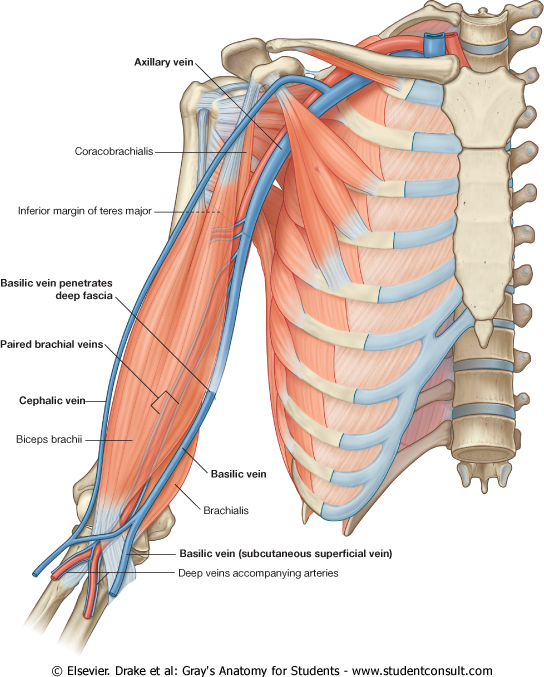 TWO DIVISIONS: 
SUPERFICIAL VEINS 
DEEP VEINS
VEINS OF UPPER LIMBS
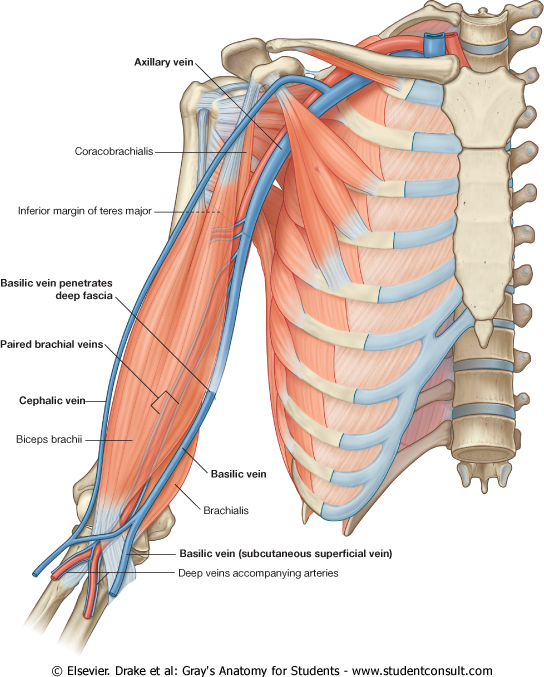 SUPERFICIAL VEINS
CEPHALIC VEIN 
Ascends in the superficial fascia on the lateral side of the biceps.
 Drains into the Axillary vein.
BASILIC VEIN 
 Ascends in the superficial fascia on the medial side of the biceps.
 Halfway up the arm, it pierces the deep fascia 
 At the lower border of the teres major it joins the venae comitantes of the brachial artery to form the Axillary vein.
VEINS OF UPPER LIMBS
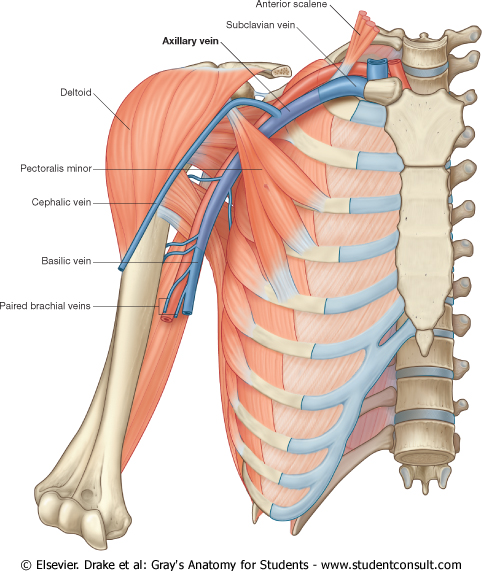 DEEP VEINS
VENAE COMMITANTES
Which accompany all the large arteries
Usually in pairs
AXILLARY VEIN
Formed by the union of basilic vein and the venae comitantes of the brachial artery.
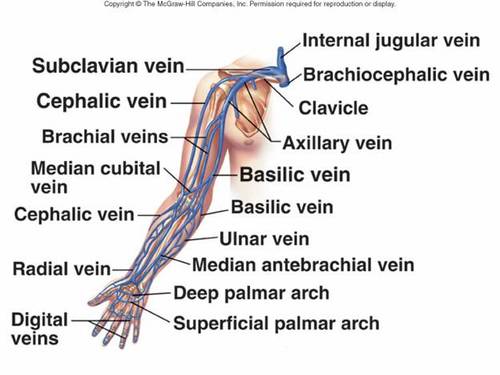 INFERIOR VENA CAVA
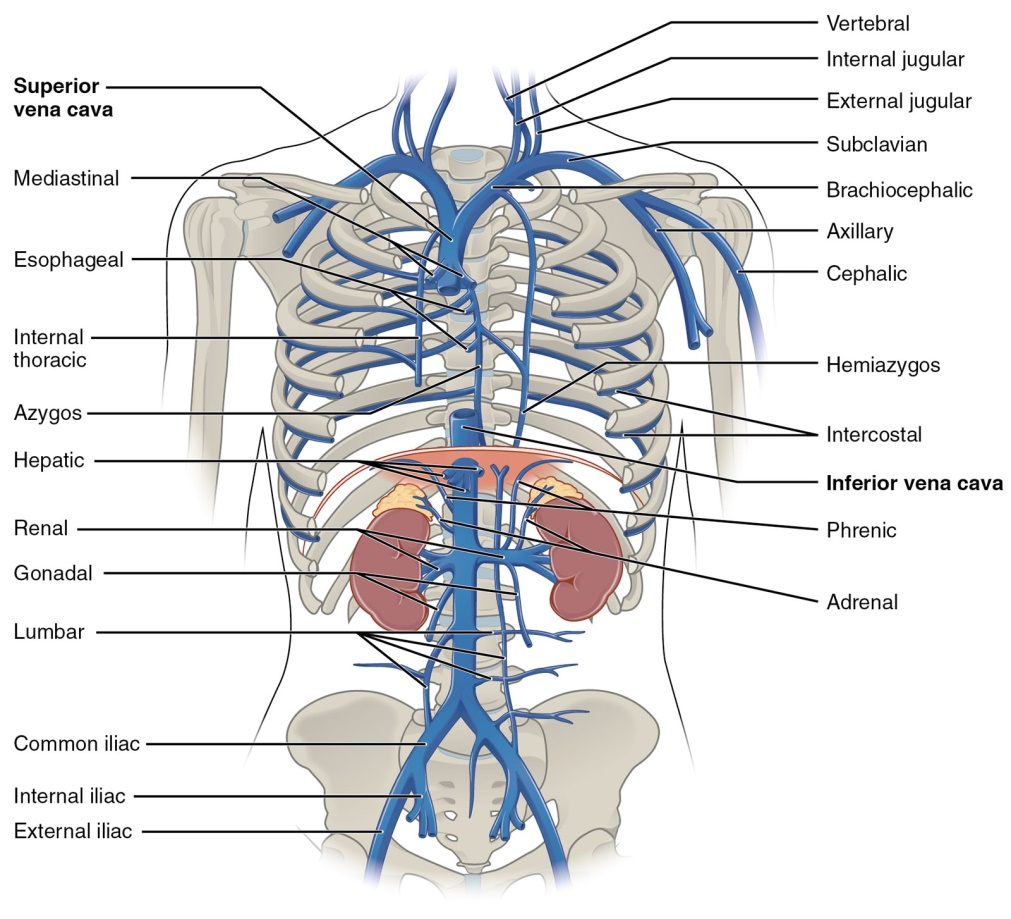 Drains most of the blood from the body below the diaphragm to the right atrium.
 Formed by the union of the two common iliac veins behind the right common iliac artery at the level of the 5th lumbar vertebra. 
 Ascends on the right side of the aorta
 Pierces the central tendon of diaphragm at the level of the 8th thoracic vertebra.
TRIBUTARIES OF INFERIOR VENA CAVA
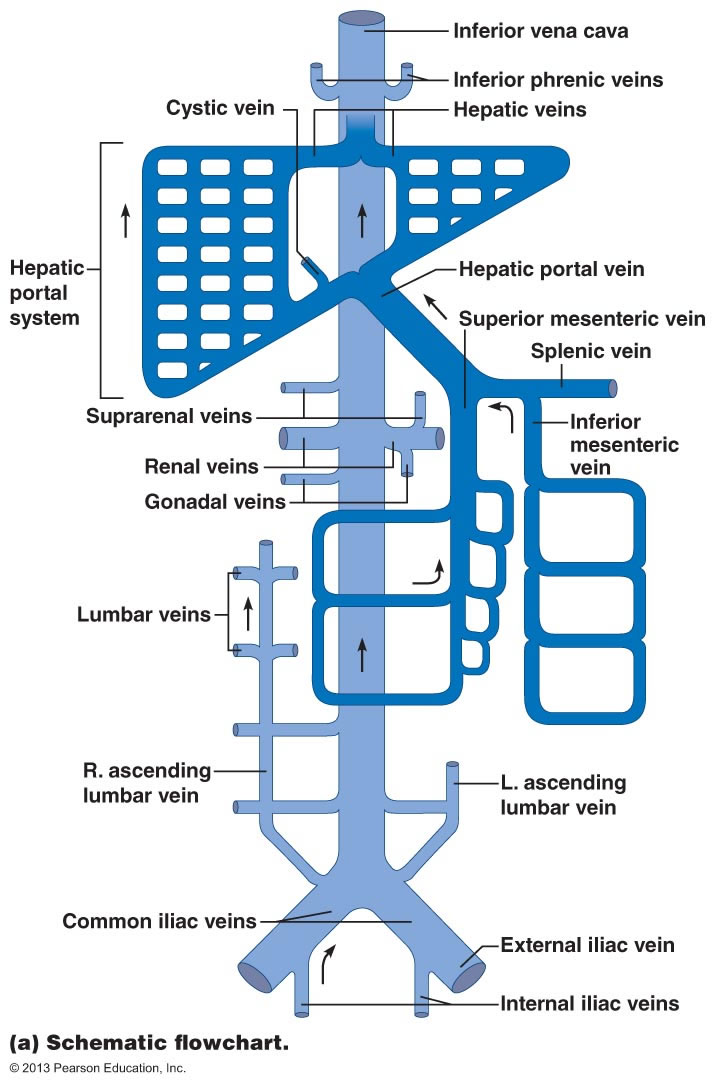 Two common iliac veins
Median sacral vein
 Four paired lumbar veins
 Right gonadal vein
the left vein drains into the left renal vein
 Paired renal veins
 Right suprarenal vein
the left vein drains into the left renal vein
 Hepatic veins
 Paired inferior phrenic vein
VEINS OF LOWER LIMBS
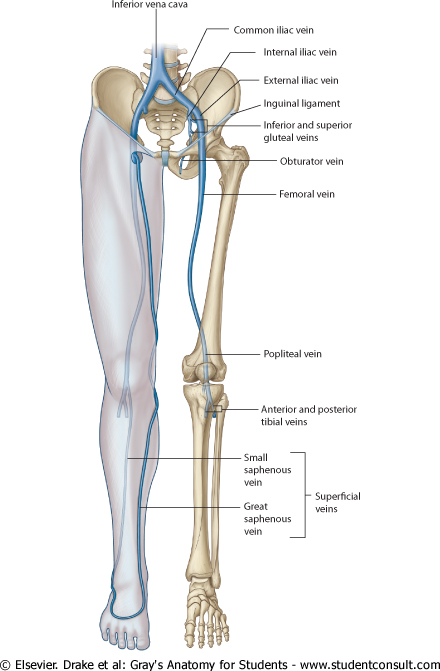 TWO DIVISIONS: 
 SUPERFICIAL VEINS 
 DEEP VEINS
VEINS OF LOWER LIMBS
SUPERFICIAL VEINS
Form a network in the subcutaneous tissue
 Pattern is variable
 They are the tributaries of the: 
Great (long) saphenous vein
Small (short) saphenous vein
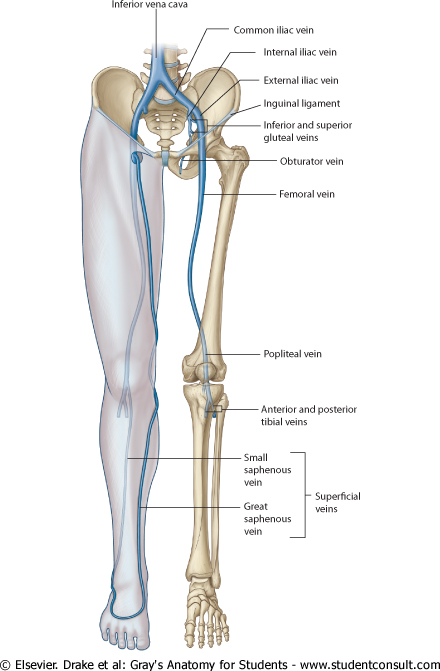 GREAT SAPHENOUS VEIN
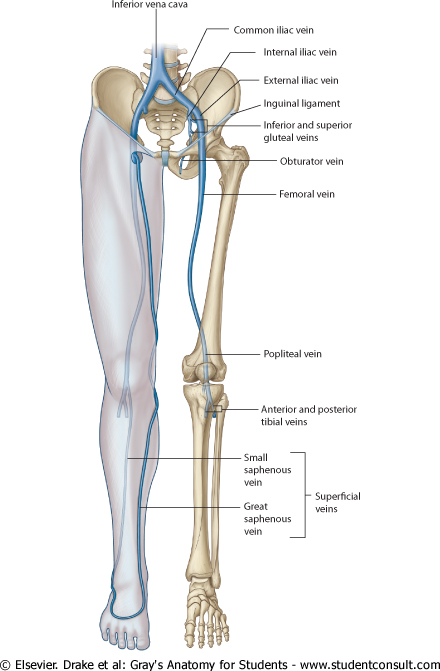 The longest vein
Begins from the medial end of the dorsal venous arch of the foot.
Passes upward in front of the medial malleolus with the saphenous nerve.
Then it ascends in accompany with the saphenous nerve in the superficial fascia over the medial side of the leg.
GREAT SAPHENOUS VEIN
Ascends obliquely upwards, and lies behind the medial border of the patella.
Passes behind the knee and curves forward around the medial side of the thigh.
Hooks through the lower part of the saphenous opening in the deep fascia to joins the femoral vein about 1.5 in. (4 cm) below and lateral to the pubic tubercle.
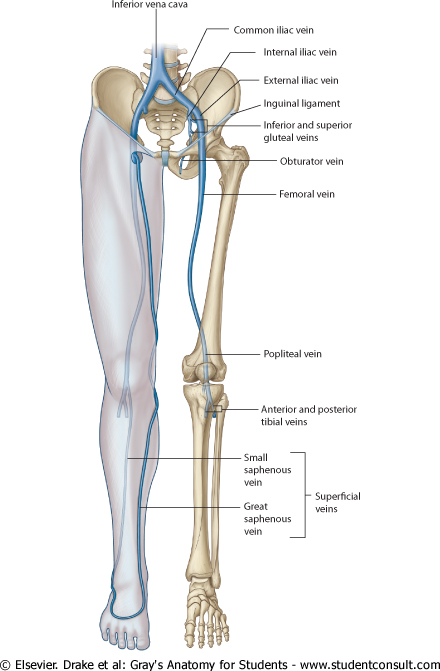 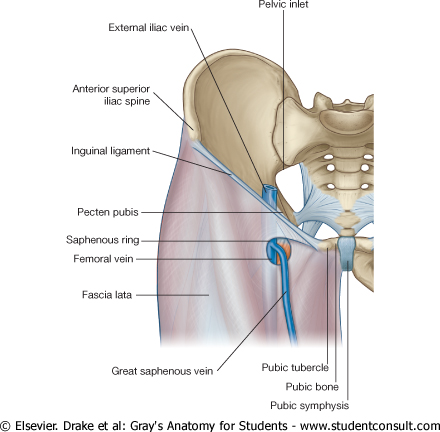 GREAT SAPHENOUS VEIN
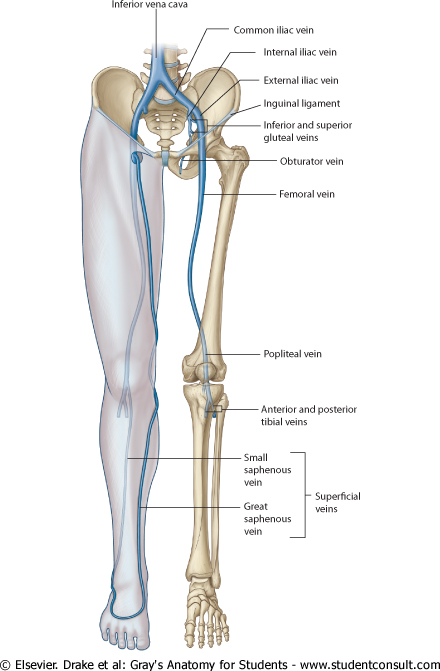 It is  connected to the small saphenous vein by one or two branches that pass behind the knee.
Numerous perforating veins connect the great saphenous vein with the deep veins.
The perforating veins have valves which allow blood flow from superficial to deep veins.
The great saphenous vein is used in venous grafting and saphenous cut down (take care of the saphenous nerve)
SMALL SAPHENOUS VEIN
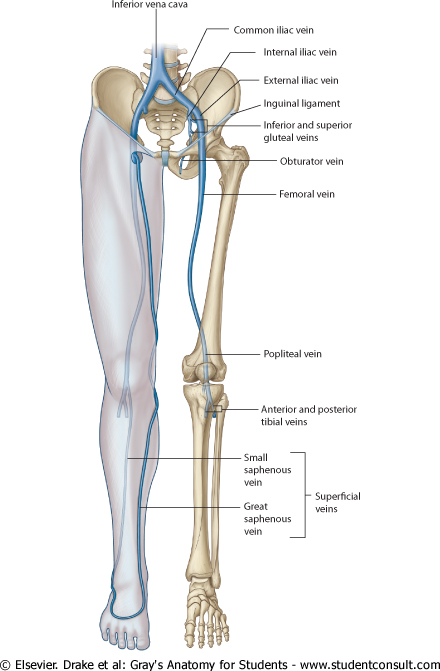 Arises from the lateral end of the dorsal venous arch.
 Ascends behind the lateral malleolus in company with the sural nerve.
 Follows the lateral border of the tendocalcaneus and then runs up to the middle of the back of the leg.
Pierces the deep fascia in the lower part of the popliteal fossa
Drains into the popliteal vein
Has numerous valves along its course.
Anastomosis freely with great saphenous vein.
VEINS OF LOWER LIMBS
DEEP VEINS
Comprise the venae comitantes, which accompany all the large arteries, usually in pairs. 
Venae comitantes unite to form the popliteal vein, which continues as the femoral vein.
Receive blood from superficial veins through perforating veins.
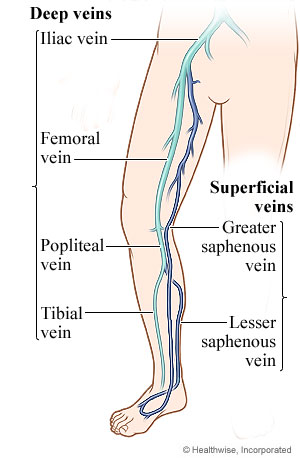 MECHANISM OF VENOUS RETURNFROM LOWER LIMB
Much of the saphenous blood passes from superficial to deep veins through the perforating veins
The blood is pumped upwards in the deep veins by the contraction of the calf muscles (calf pump).
This action of calf pump is assisted by the tight sleeve of deep fascia surrounding these muscles.
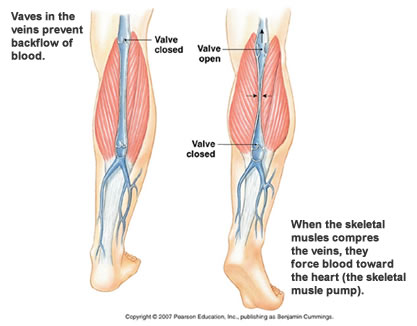 FACTORS AIMING BLOOD RETURN
Muscle Contraction. 
Rhythmical contraction of limb muscles as occurs during normal locomotory activity (walking, running, swimming) promotes venous return by the muscle pump mechanism.
Respiratory Pump
During respiratory inspiration, the venous return increases because of a decrease in right atrial pressure.
Decreased Venous Compliance
Sympathetic activation of veins decreases venous compliance, increases central venous pressure and promotes venous return.
Gravity 
The effects of gravity on venous return seem paradoxical because when a person stands up hydrostatic forces cause the right atrial pressure to decrease and the venous pressure in the dependent limbs to increase.
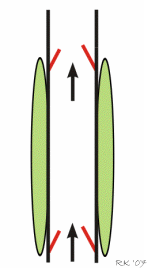 VARICOSE VEINS
If the valves in the perforating veins become incompetent, the direction of blood flow is reversed and the veins become varicosed. Most common in posterior & medial parts of the lower limb, particularly in old people.
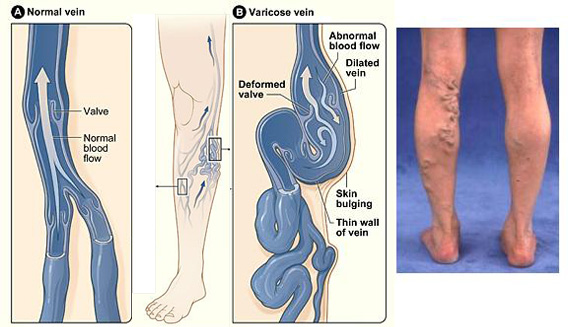 PORTAL CIRCULATION
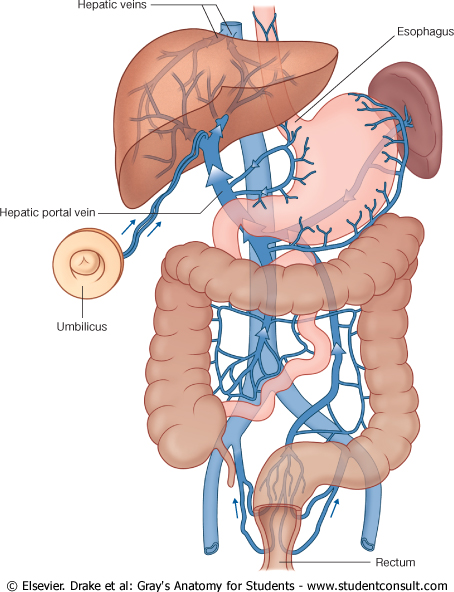 A portal venous system is a series of veins or venules that directly connect two capillary beds. 

Examples of such systems include the hepatic portal vein and hypophseal portal system.
HEPATIC PORTAL VEIN
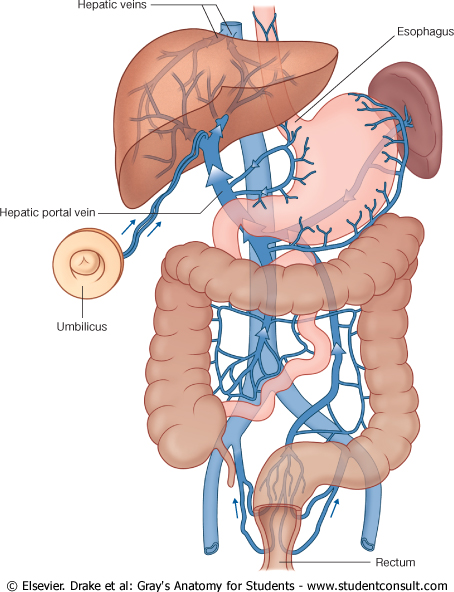 Drains blood from the gastrointestinal tract and spleen
 It is formed by the union of the superior mesenteric and splenic veins.
 Immediately before reaching the liver, the portal vein divides into right and left that enter the liver.
 Tributaries: Gastric and cystic veins
PORTOCAVAL ANASTOMOSIS
A portacaval anastomosis (also known as portal systemic anastomosis) is a specific type of anastomosis that occurs between the veins of portal circulation and those of systemic circulation.
The anastomotic channels become dilated (varicosed) in case of portal hypertension.
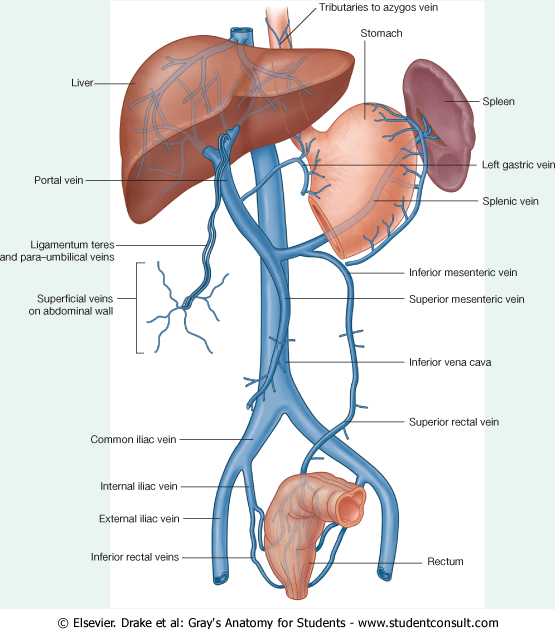 SITES OF PORTOCAVAL ANASTOMOSIS
Lower end of esophagus: left gastric vein & azygos vein
 Lower part of rectum: (Hemorrhoids) superior and middle rectal veins & inferior rectal vein
 Para umbilical region: (Caput Medusae) Para umbilical veins & superficial epigastric vein
 Retroperitoneal: Veins draining colon & veins of the posterior abdominal wall
Bare area of liver: There is some anastomosis between portal venous channels in the liver and azygous system of veins above the diaphragm. across the bare area of liver.
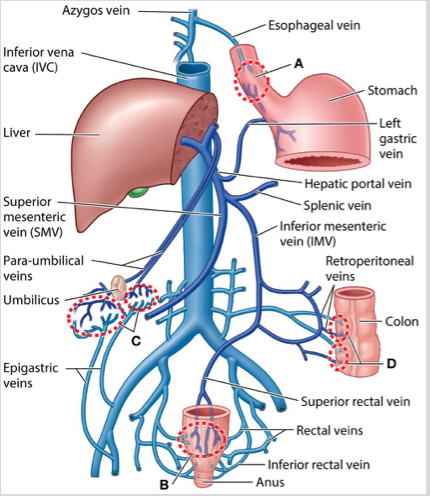 Any
QUESTIONS!